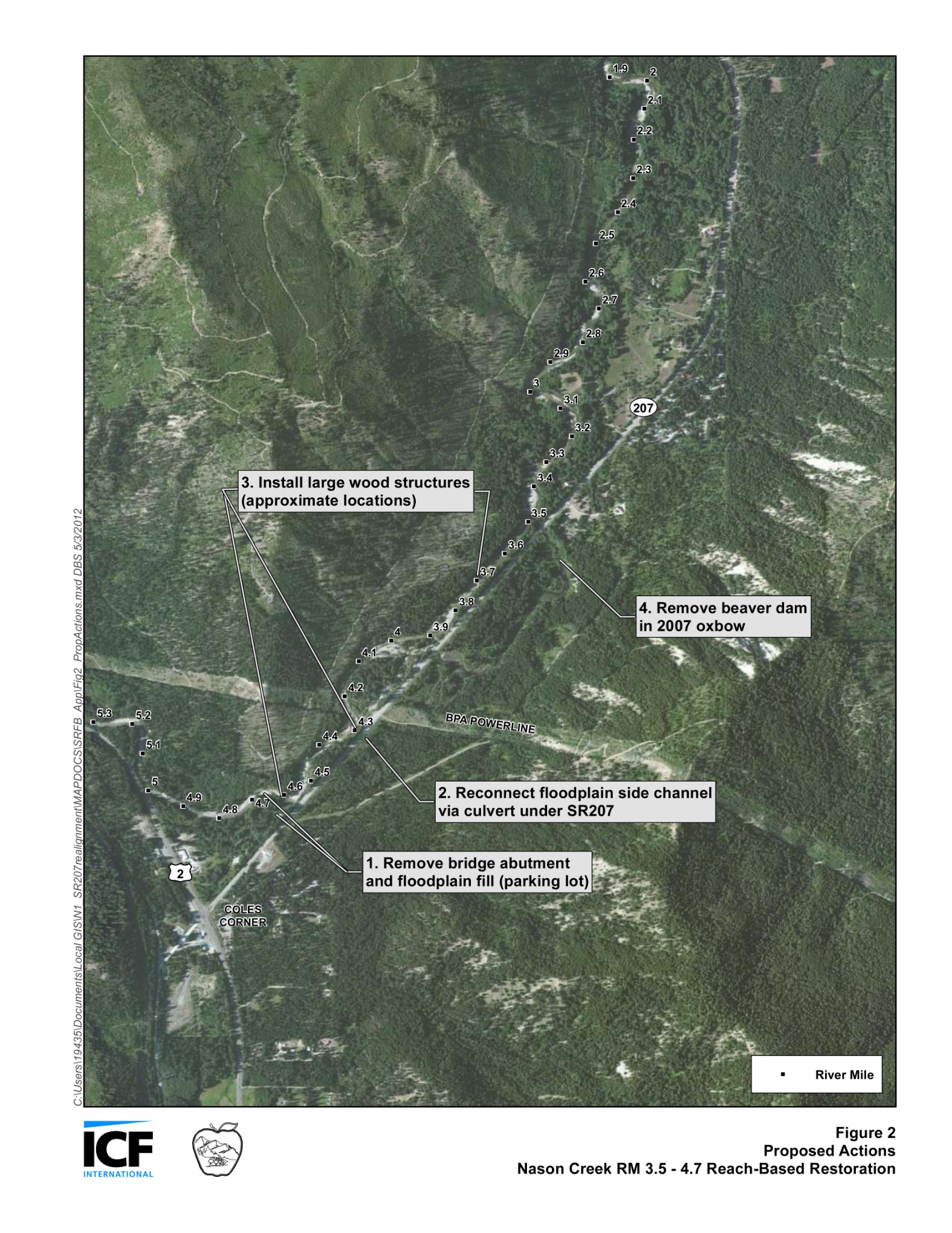 Nason Creek RM 3.5 – 4.7
Remove 0.64 acres of floodplain fill 
Reconnect floodplain
Install large wood structures 
Enhance flow velocity through the existing oxbow
[Speaker Notes: Overview of four proposed actions]
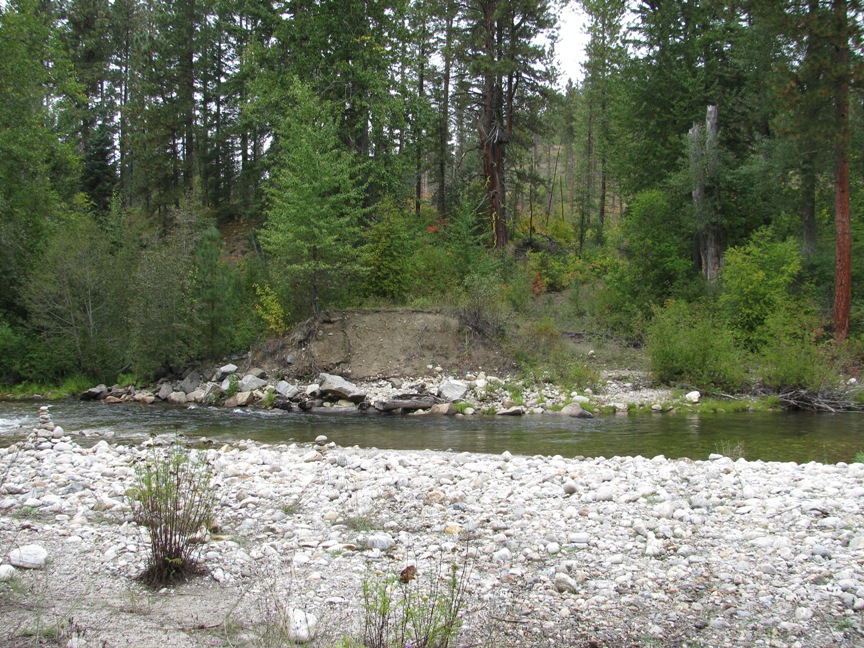 Floodplain Fill Removal0.64 acres
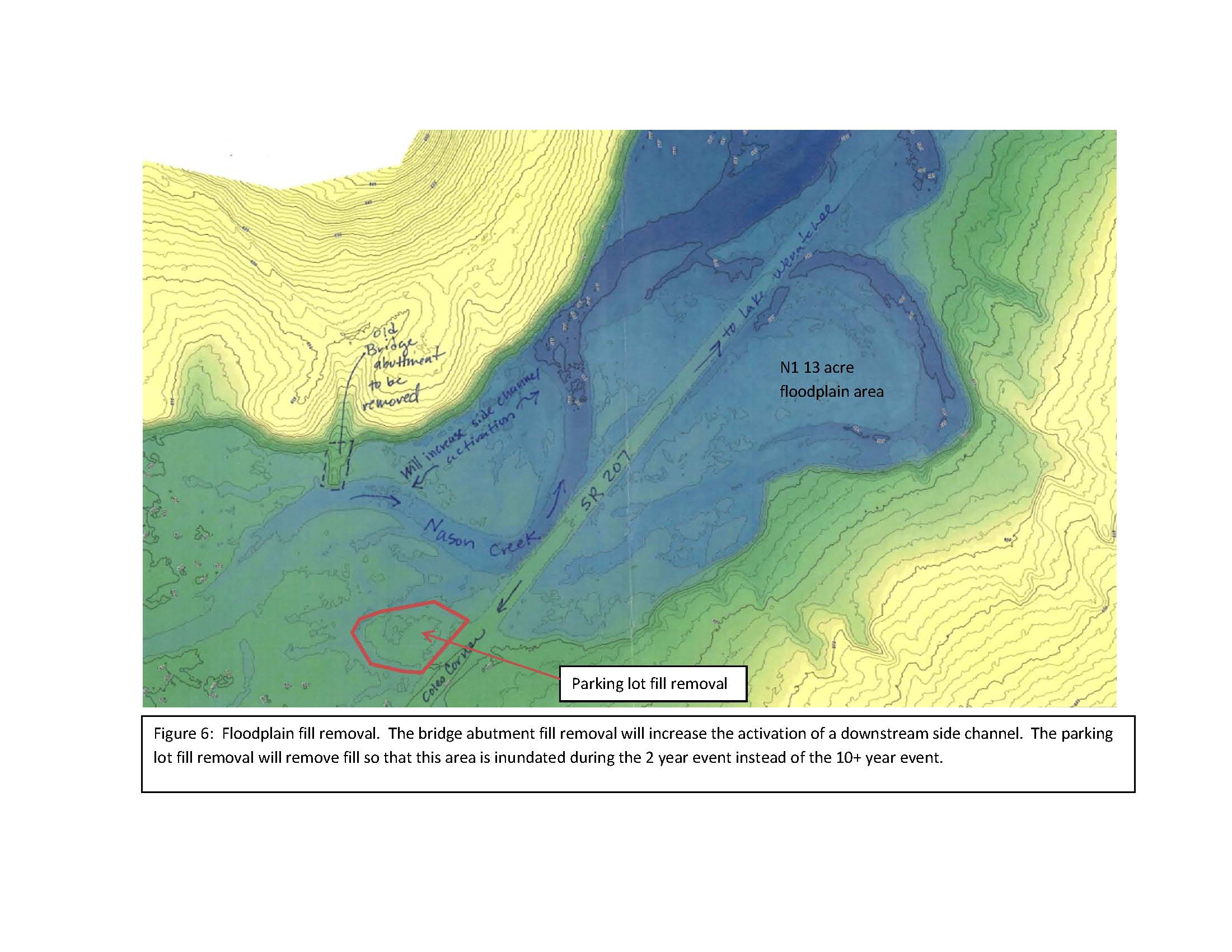 Large Wood Structures
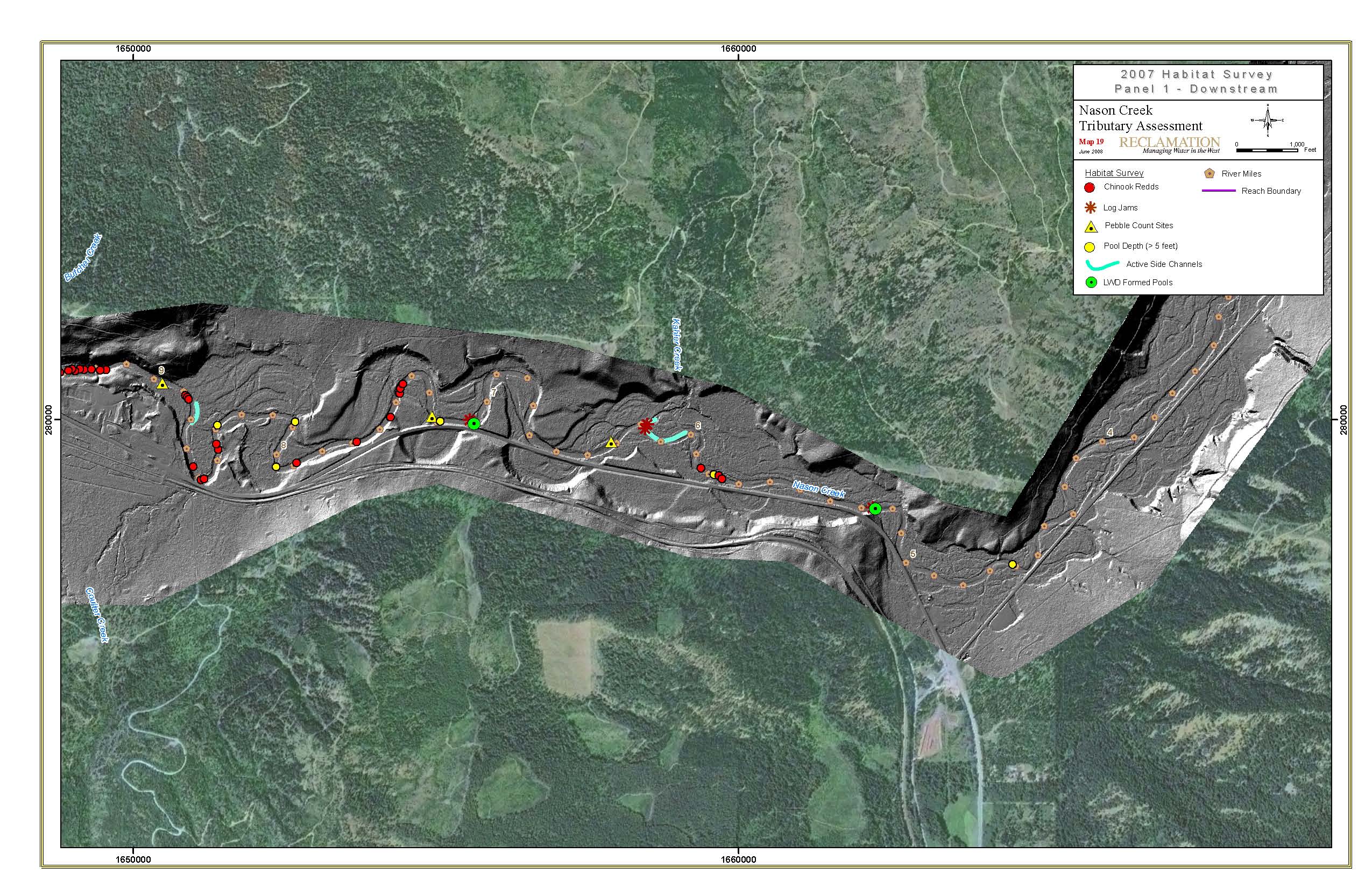 LIDAR Depicting channel scars in N1 Floodplain
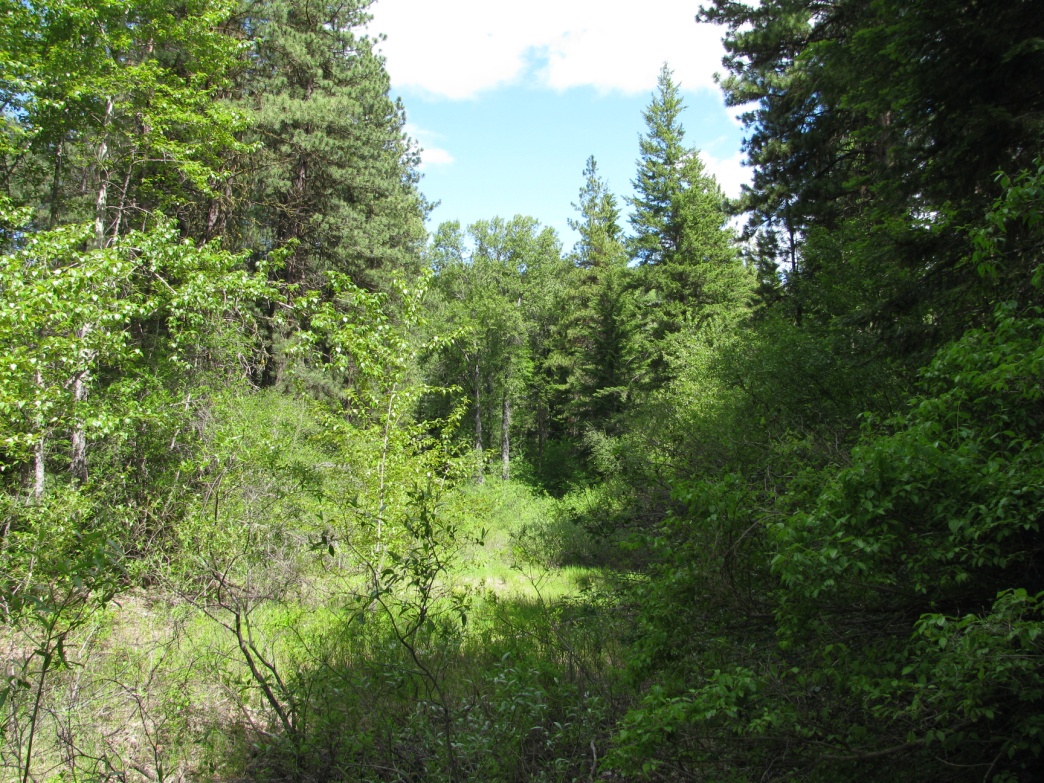 Downstream Floodplain Conditions
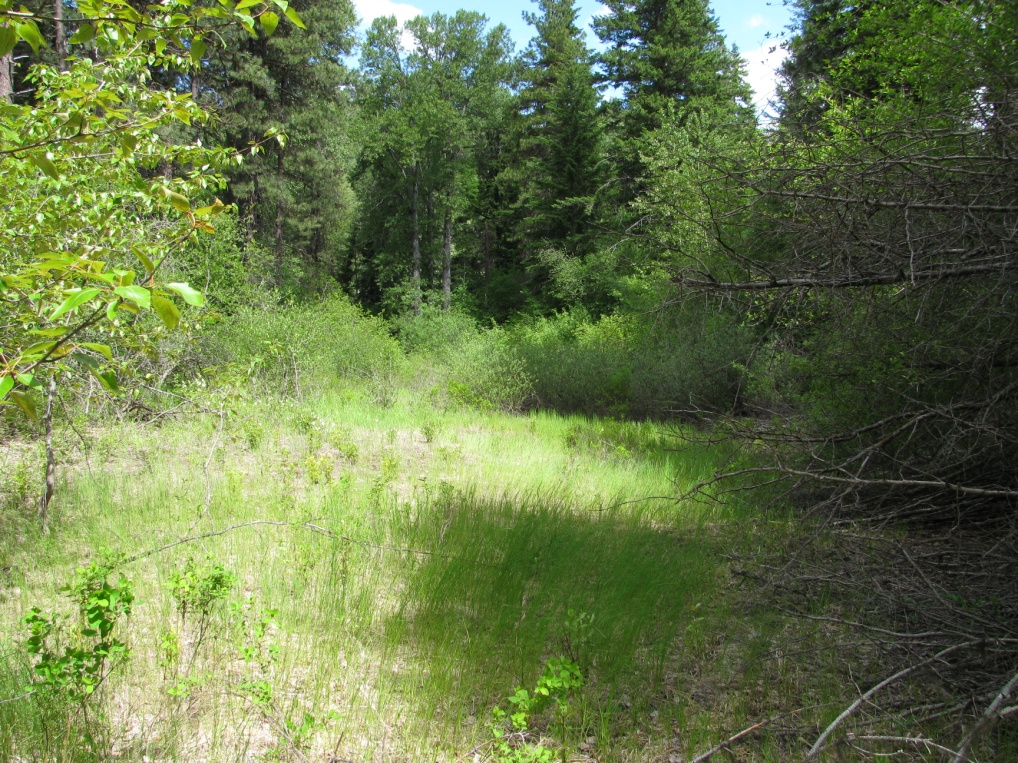 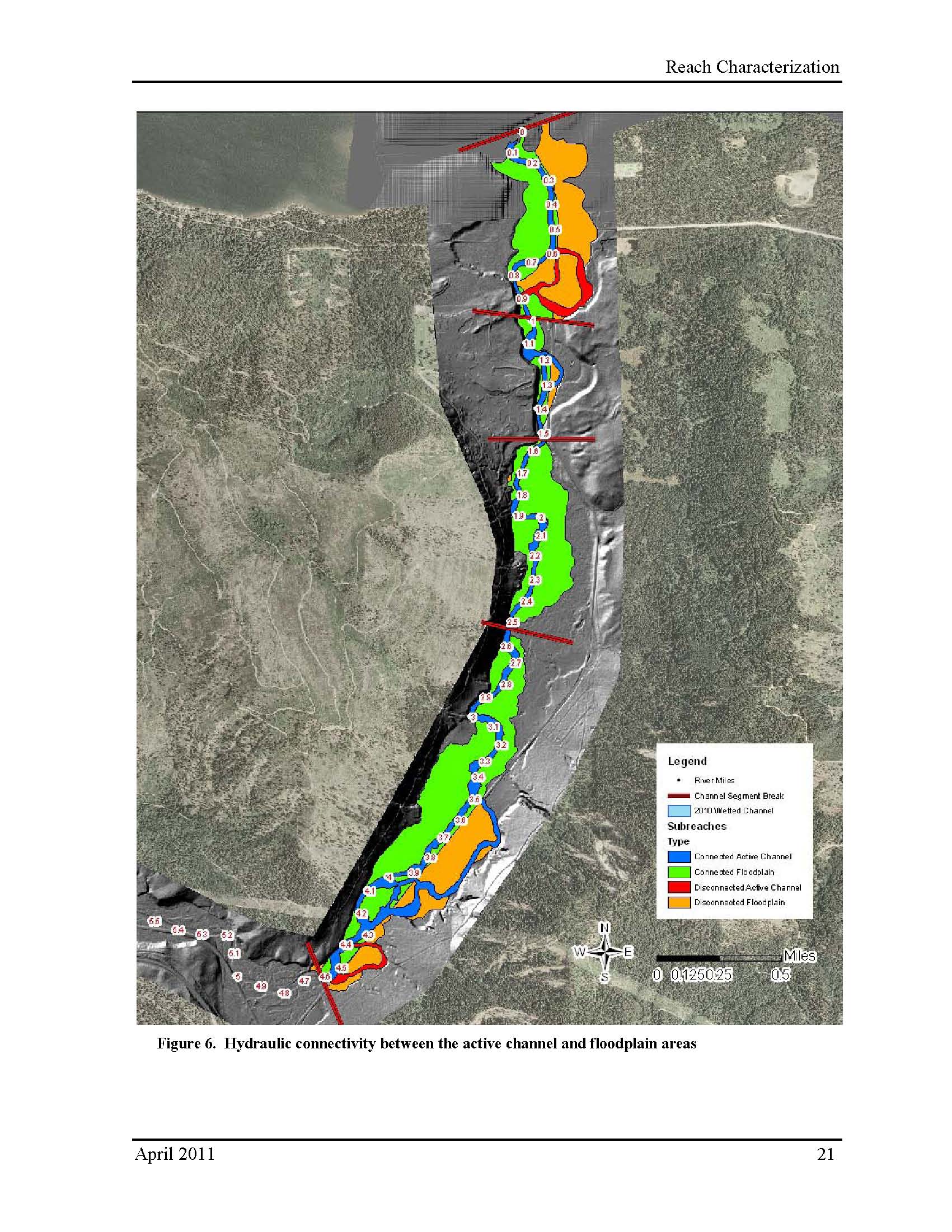 Lower Nason Assessment of Geomorphic and Ecologic Indicators 
USBR April 2011

132.7 acres disconnected floodplain

Reconnect 12.9 acres, 9.7%
[Speaker Notes: This is Figure 6 from the USBR Lower Nason Assessment of Geologic and Ecologic Indicators 2011.  It depicts the 132.7 acres of disconnected floodplain in the lower 4 miles of Nason Creek.  This project area is 12.9 acres of disconnected floodplain or 9.7% of the total disconnected floodplain in Lower Nason Creek.  But it may represent the last remaining opportunity for reconnection]
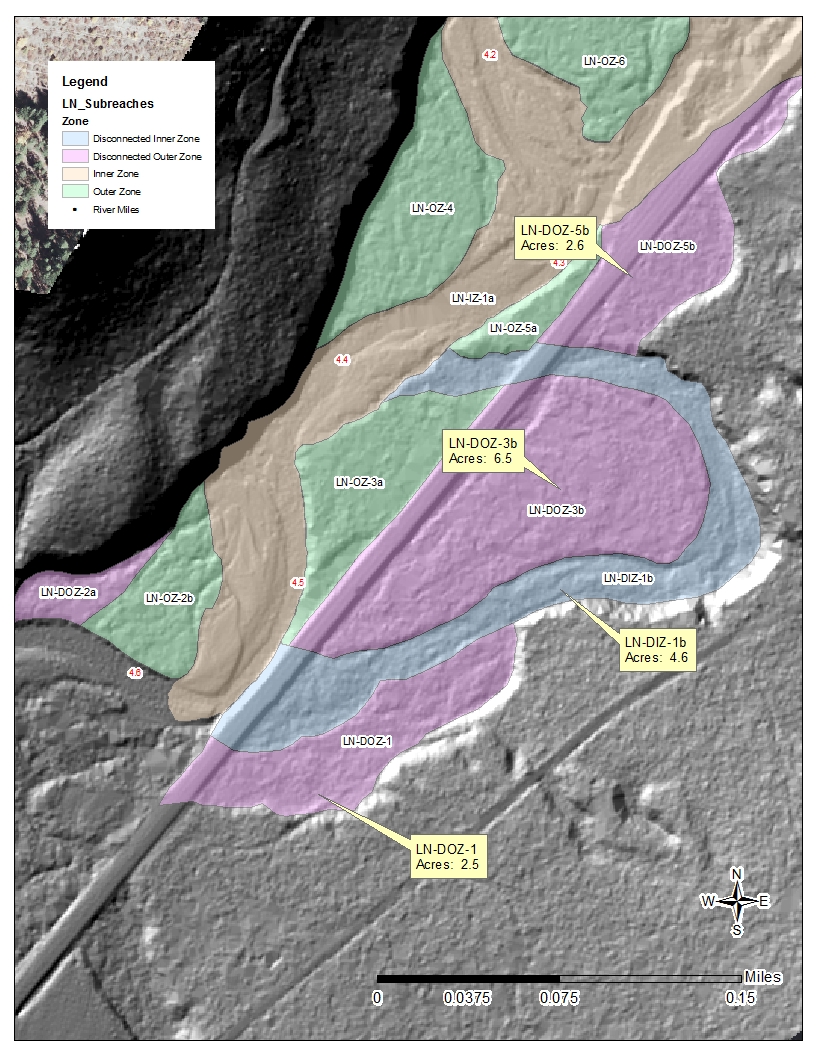 LN-DIZ-1b 
4.6 acres of historic active channel path
LN-DOZ-1 and LN-DOZ-3b
9 acres adjacent floodplain
Total
~ 13 acres disconnected floodplain
Note:  Acres of floodplain connection will change depending upon the flow event and depth of inundation
Floodplain InundationTypical Spring Conditions (600 cfs)
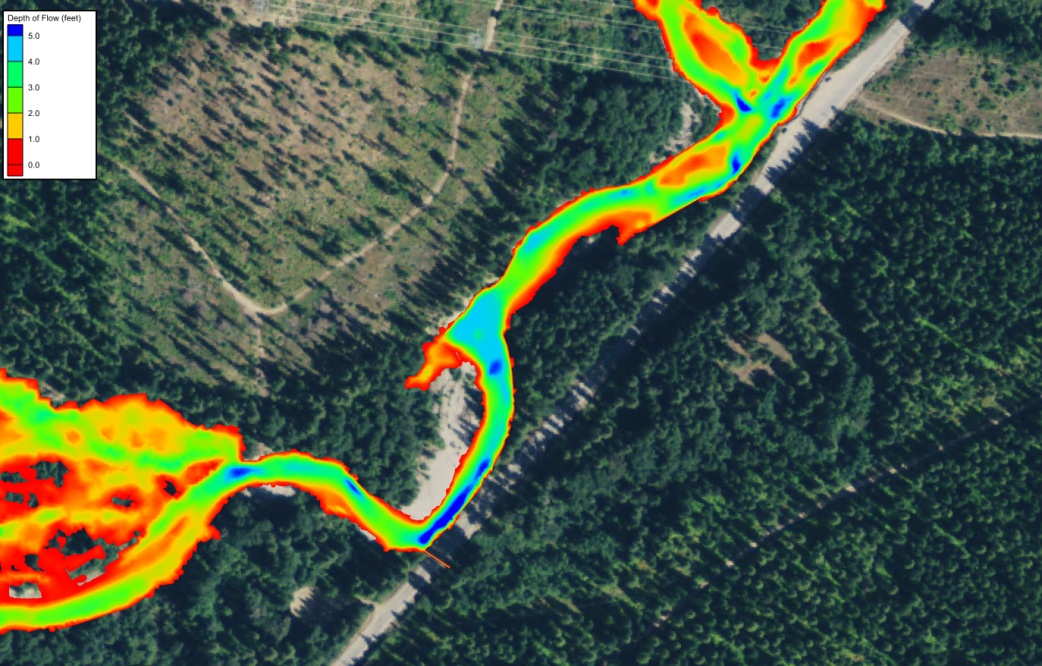 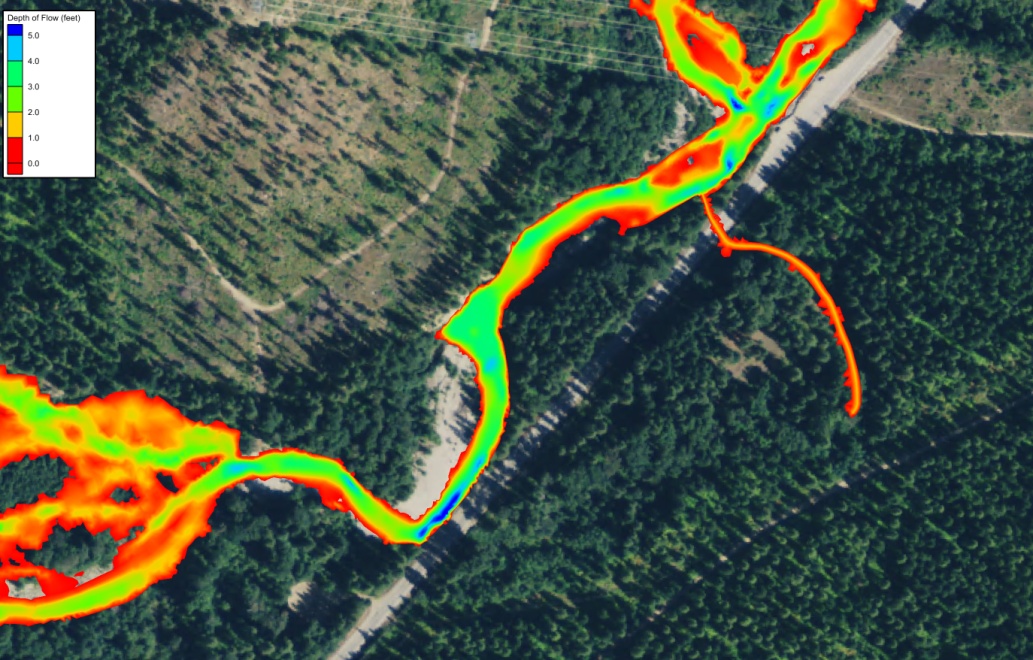 With two culverts under SR 207
.26 acres inundated > 1 foot of water
Existing Conditions
For reference, flows were approximately 1,200 cfs during the tour which is ~1 year event where the water stays high for a week or so at a time
Floodplain Inundation2 Year Flow Conditions (2200 cfs)
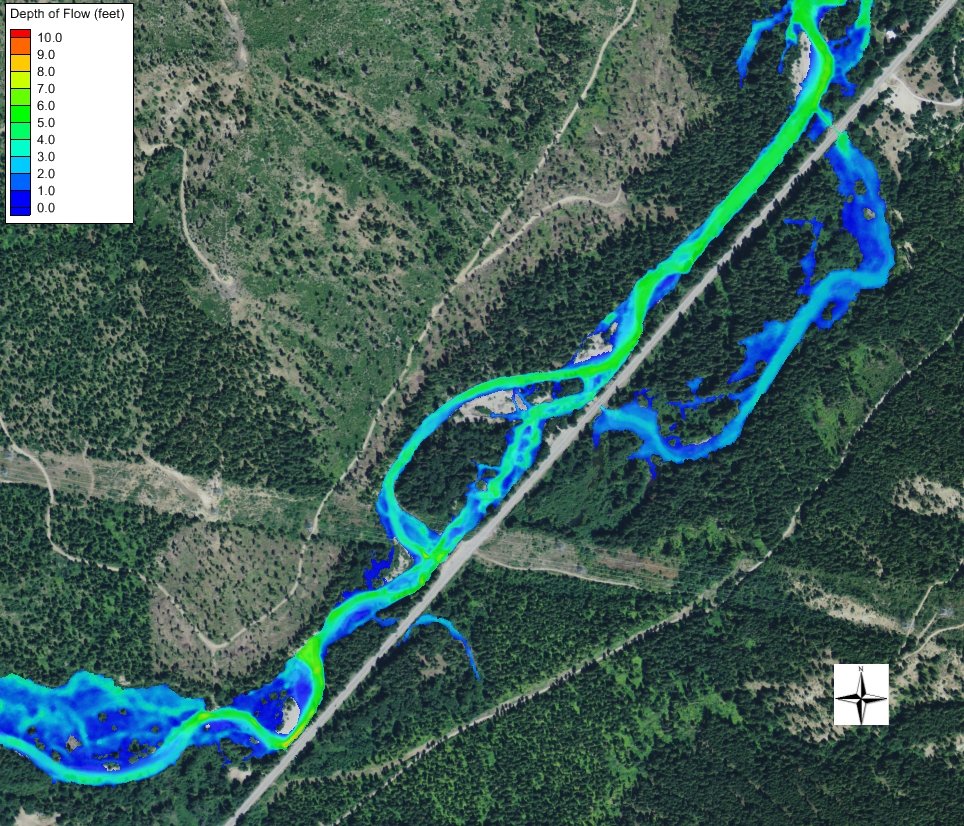 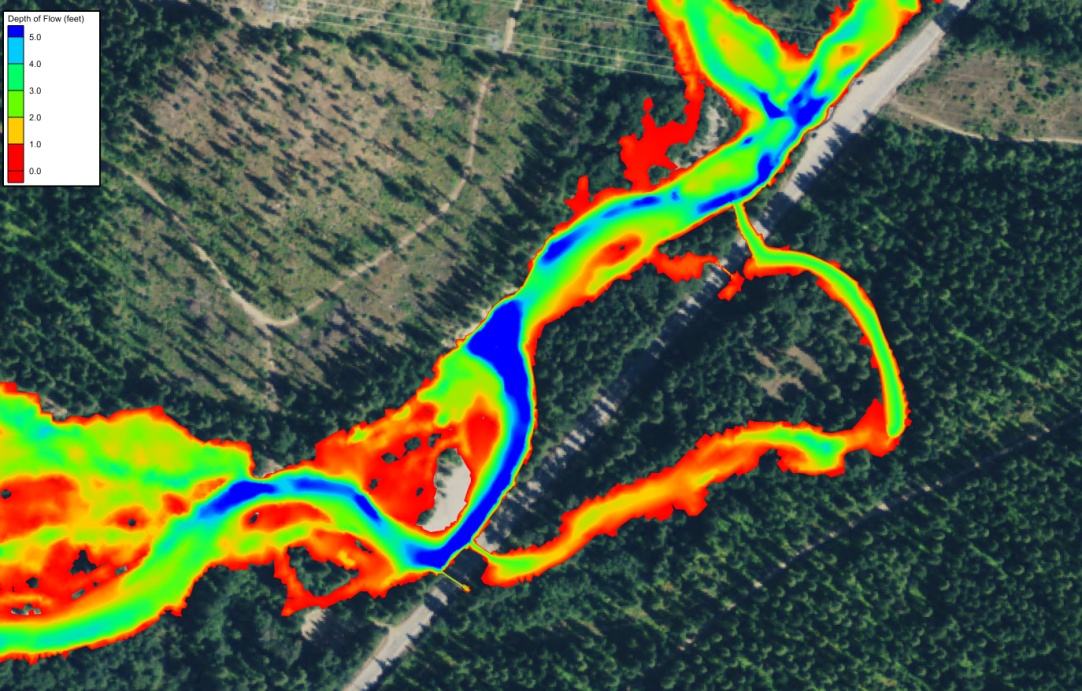 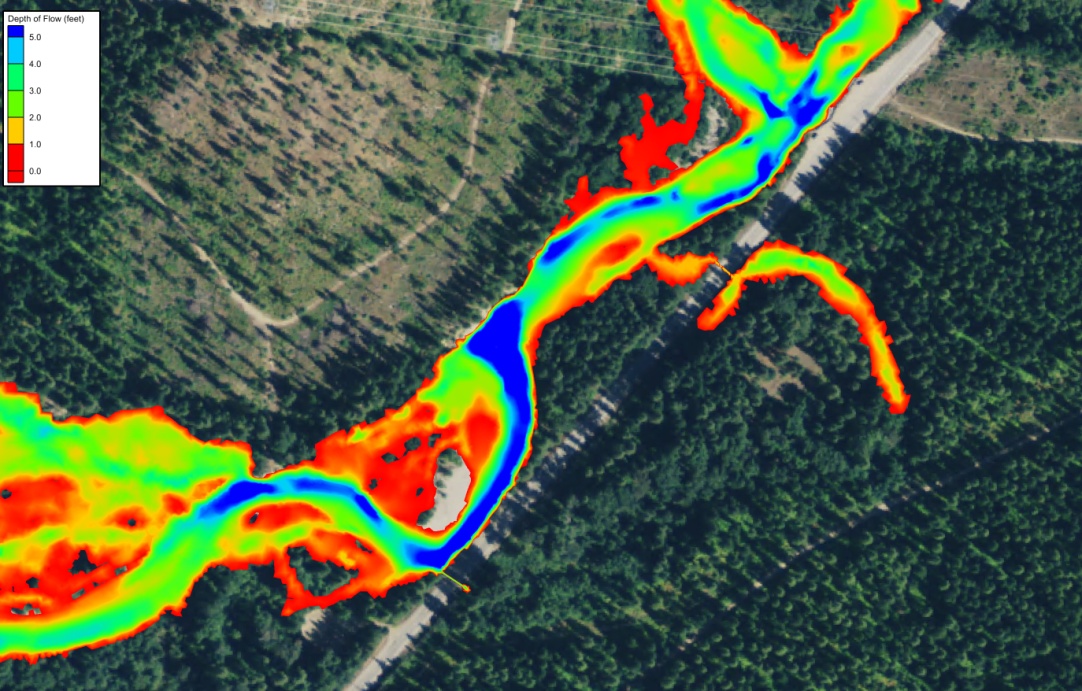 Existing Conditions
0.34 acres inundated > 1 foot of water No flow through the floodplain
With two culverts under SR 207
1.2 acres inundated > 1 foot of water
100 cfs flow through the floodplain
2007 Oxbow Conditions above the Beaver Dam ~ 1000 linear feet of ponded area
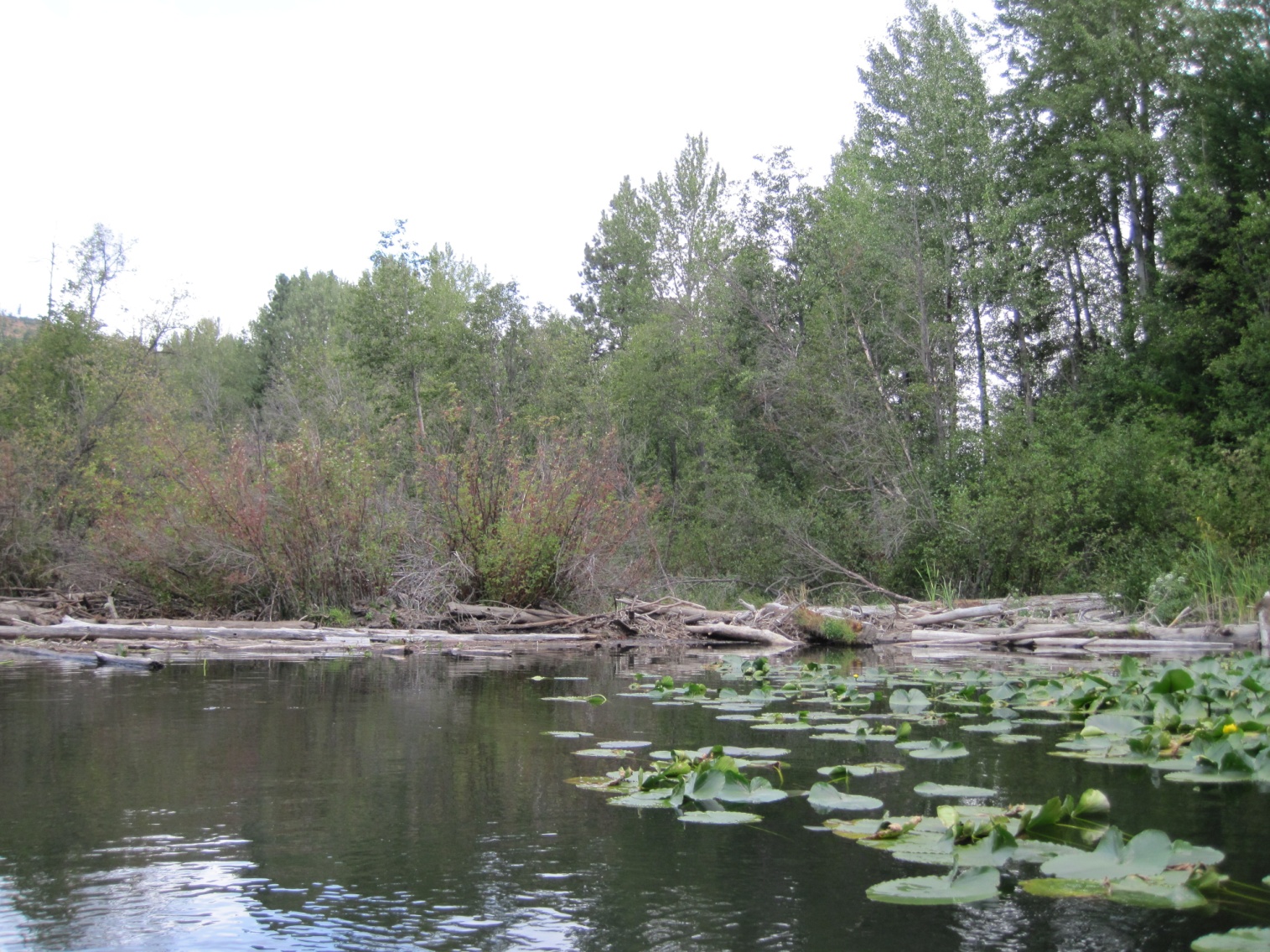 Chinook/Steelhead Fry Habitat Suitability
Low velocities
Temps between 10-15 C
Shallow water <1 meter
Snorkeling surveys in deep pools between beaver dams found reduced juvenile use
Lower beaver dam was created under limited flow conditions
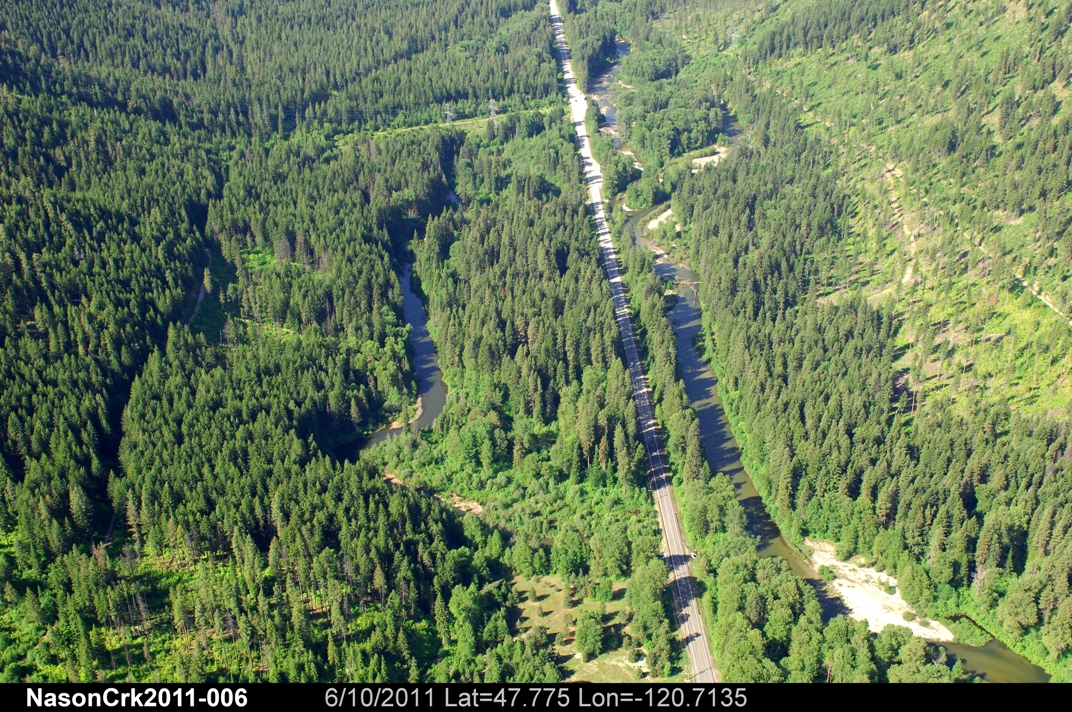